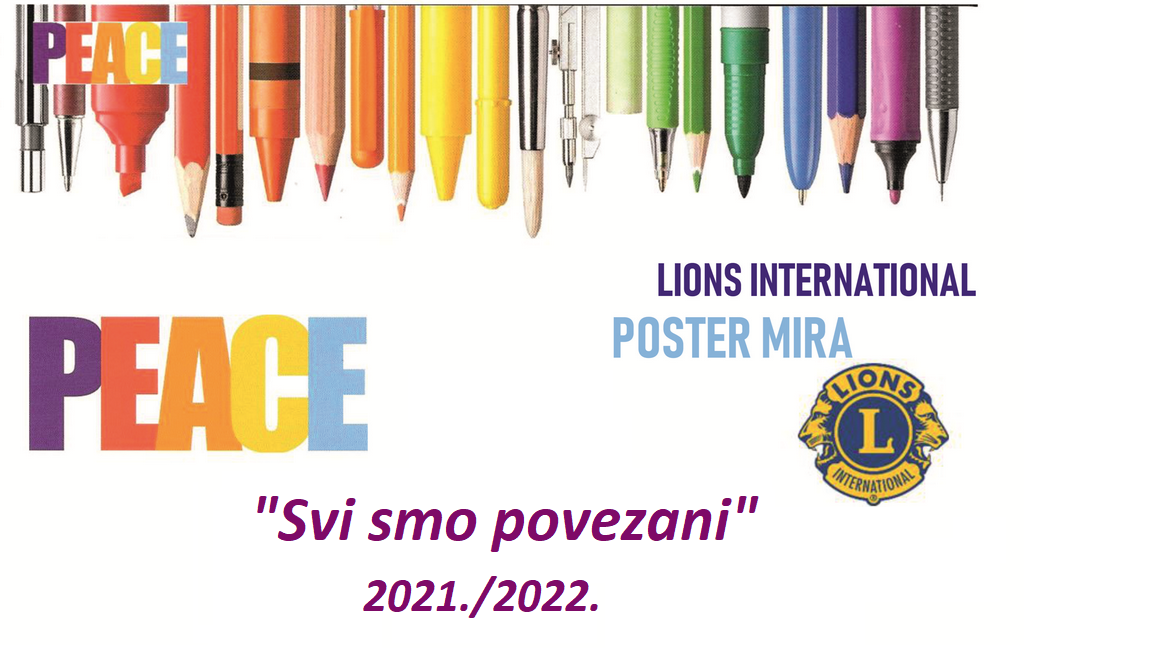 4. mjesto
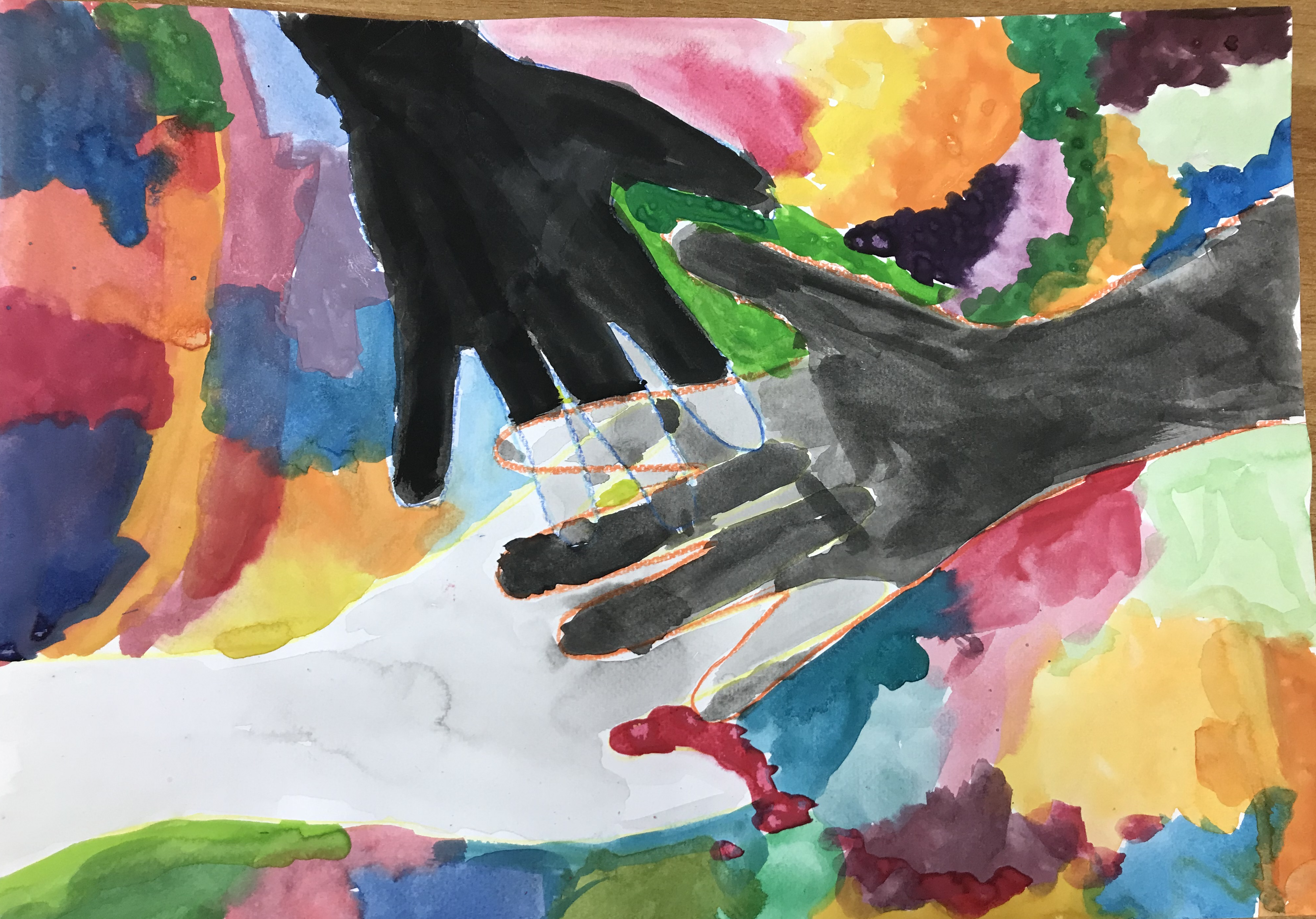 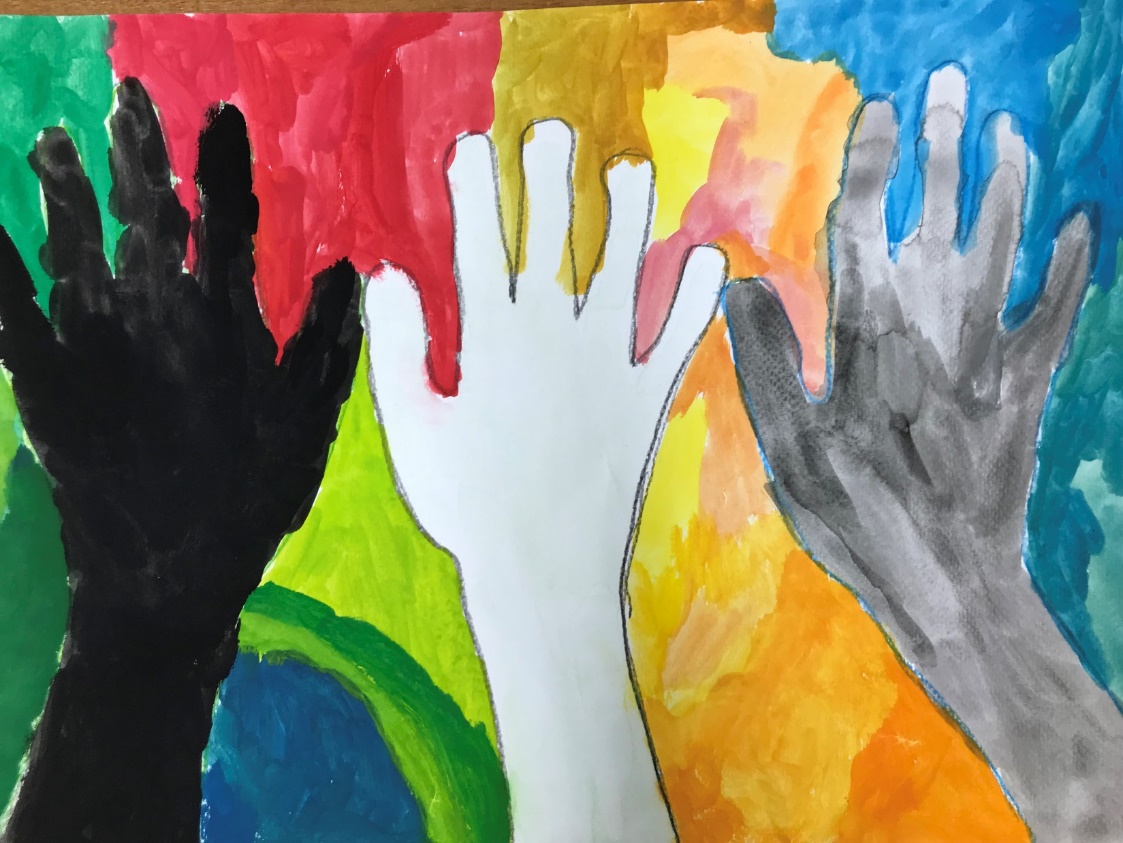 ANTONIO JURIĆ, 13. godina 
Centar za odgoj i obrazovanje „Vinko Bek”  LC Zrinjevac
IVAN GRABOVČIĆ, 13. godina 
Centar za odgoj i obrazovanje „Vinko Bek” LC Zrinjevac
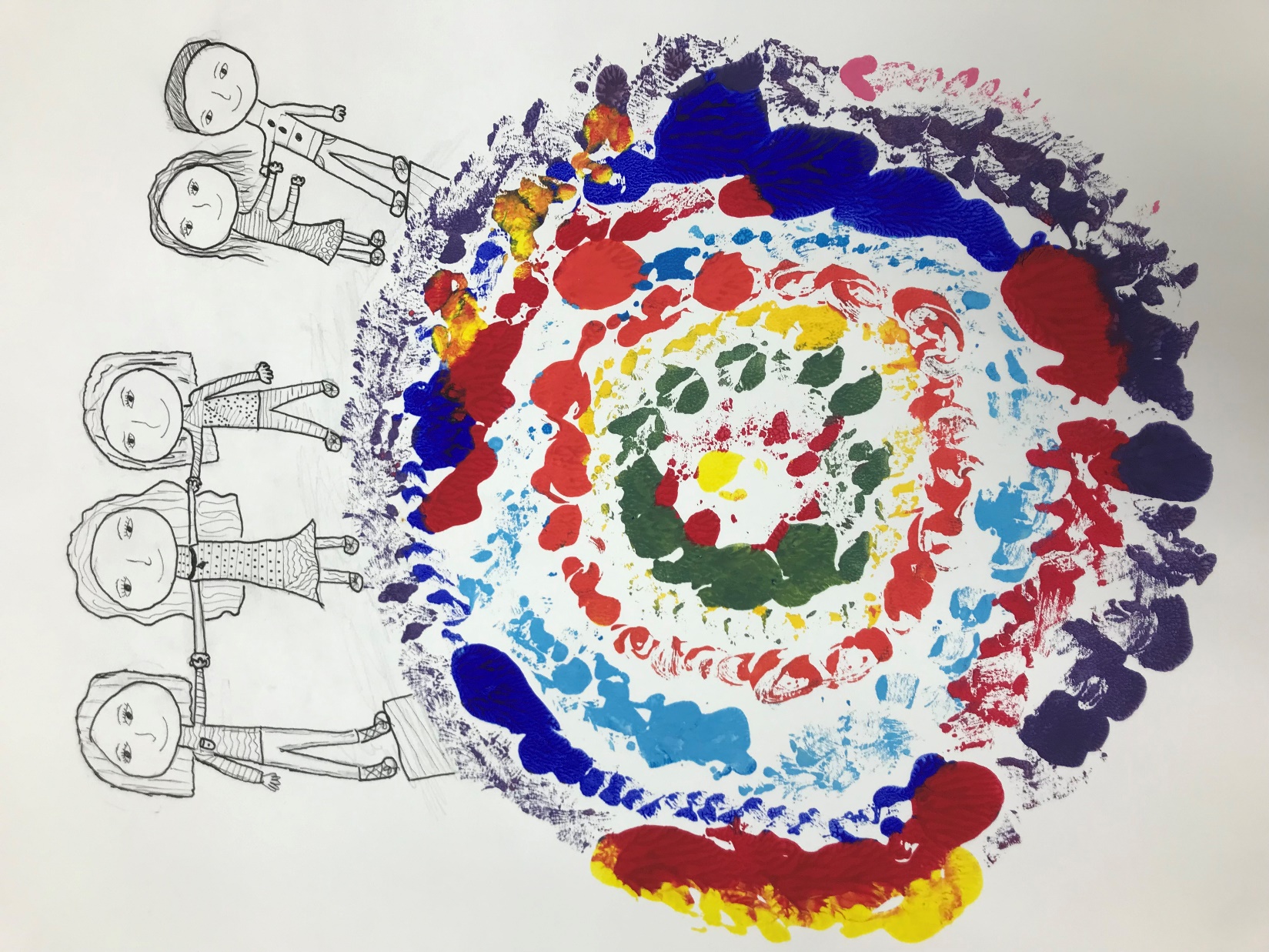 3. mjesto
MARTA GEA VUKSANOVIĆ, 11. godina, 5.c
 OŠ Viktorovac, Sisak 
LC Zrinjevac
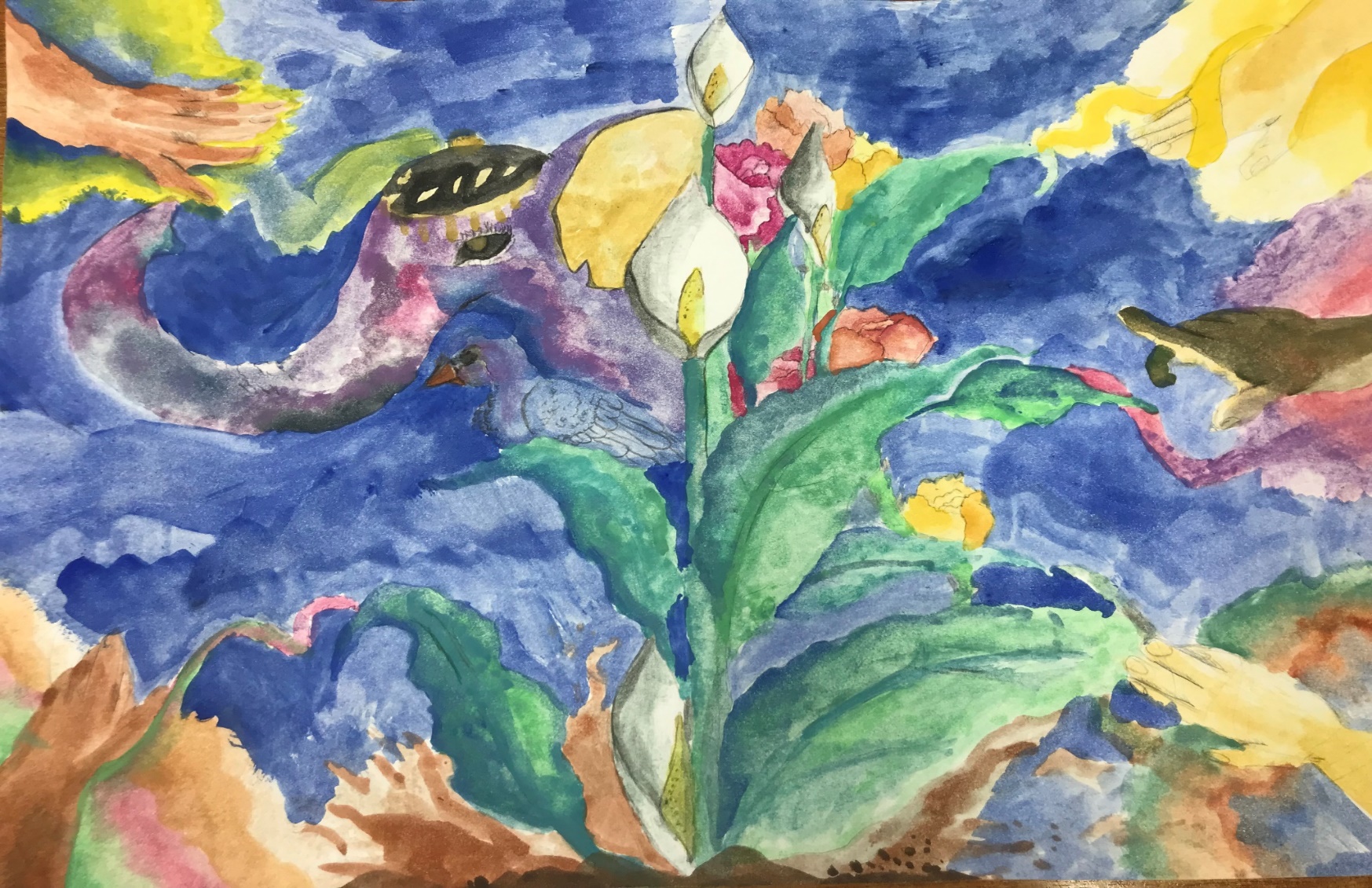 2. mjesto
MIJA BRATALJENOVIĆ, 13. godina, 7.b
  OŠ Vladimira Nazora, Đakovo, 
LC Đakovo
1. mjesto
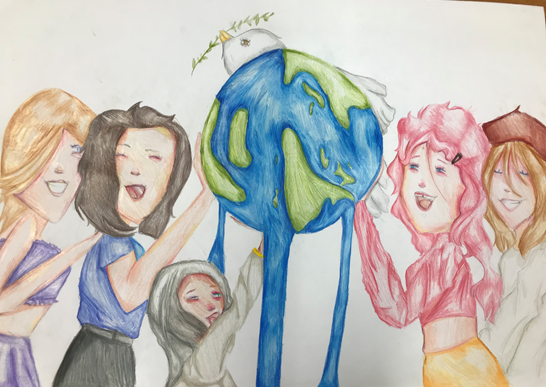 EMA ŠARČEVIĆ, 11. godina, 5.d, OŠ “ Srdoči“, Rijeka, LC Korzo